EnvironmentPresentation
Welcome Message
Appropriately synthesize interactive opportunities through go forward relationships. Competently procrastinate client centered services whereas cooperative portals and parallel task
Mark Green
Description
Far far away, behind the word mountains, far from one.
Description
Far far away, behind the word mountains, far from one.
Description
Table OfContent
Far far away, behind the word mountains, far from one.
Description
Far far away, behind the word mountains, far from one.
Description
Far far away, behind the word mountains, far from one.
We won't have a society if we destroy the environment.
Margaret Mead
About Us
Suitable for all categories business and personal presentation, eaque ipsa quae ab illo inventore veritatis et quasi architecto  beatae vitae dicta sunt explicabo farmers ensure that we will bring the best of the market to your kimquae ab illo inventore veritatis et quasi architecto beatae vitae dicta sunt explicabo
Description
Description
Far far away, behind the word mountains, far from the one.
Far far away, behind the word mountains, far from the one.
Our Vision
Description
Suitable for all categories business and personal presentation
We Give You Best Service
Description
Suitable for all categories business and personal presentation
Description
Suitable for all categories business and personal presentation
Our Mission
Description
Suitable for all categories business and personal presentation
Your Business Is Our Priority
Description
Suitable for all categories business and personal presentation
Description
Suitable for all categories business and personal presentation
Our History
Description
Suitable for all categories business and personal presentation use.
Description
Suitable for all categories business and personal presentation use.
Description
Suitable for all categories business and personal presentation use.
Description
Suitable for all categories business and personal presentation use.
Our Services
Description
Suitable for all categories business and personal presentation use.
Description
Suitable for all categories business and personal presentation use.
Description
Suitable for all categories business and personal presentation use.
1,350
Our Achievment
Lorem Ipsum has been the industry's standard dummy text ever since tzhe 1500s.
Suitable for all categories business and personal presentation, eaque ipsa quae ab illo inventore veritatis et quasi architecto  beatae vitae dicta sunt explicabo farmers ensure that we will bring the best.
1,079
Lorem Ipsum has been the industry's standard dummy text ever since tzhe 1500s.
$12M
Lorem Ipsum has been the industry's standard dummy text ever since tzhe 1500s.
It is our duty to save environment.
John Green
Our Team
About Me
Suitable for all categories business and personal presentation, eaque ipsa quae ab illo inventore veritatis et quasi architecto  beatae vitae dicta sunt explicabo farmers ensure that we will bring the best.
97%
Description
75%
Description
Cad Adam
85%
Description
Founder & Leader
65%
Description
Suitable for all categories business
Description
Lorem Ipsum has been the industry's standard dummy text ever since tzhe 1500s, when an unknown printer took a
Our Team
Suitable for all categories business and personal presentation, eaque ipsa quae ab illo inventore veritatis et quasi architecto  beatae vitae dicta sunt explicabo farmers ensure that we will bring the best.
Description
95%
Daniel
Description
65%
Activist
Description
Lorem Ipsum has been the industry's standard dummy text ever since tzhe 1500s, when an unknown printer took a
View Detail
Description
75%
Amanda
Description
85%
Activist
The Activist
Rachel
Evelyn
Description
Description
Lorem Ipsum has been the industry's standard dummy text ever since tzhe 1500s.
Lorem Ipsum has been the industry's standard dummy text ever since tzhe 1500s.
Antoio Dande
Jeslyn
Description
Description
Lorem Ipsum has been the industry's standard dummy text ever since tzhe 1500s
Lorem Ipsum has been the industry's standard dummy text ever since tzhe 1500s.
If your environment is not to your liking, change it
Napoleon Hill
Our Portfolio
Lorem Ipsum has been the industry's standard dummy text ever since tzhe 1500s, when an unknown printer took a galley of type and scrambled it to
Our Portfolio
Lorem Ipsum has been the industry's standard dummy text ever since tzhe 1500s, when an unknown printer took a galley of type and scrambled it to
65%
35%
Our Works
Lorem Ipsum has been the industry's standard dummy text ever since tzhe 1500s, when an unknown printer took a galley
Description
Description
Lorem Ipsum has been the industry's standard
Lorem Ipsum has been the industry's standard
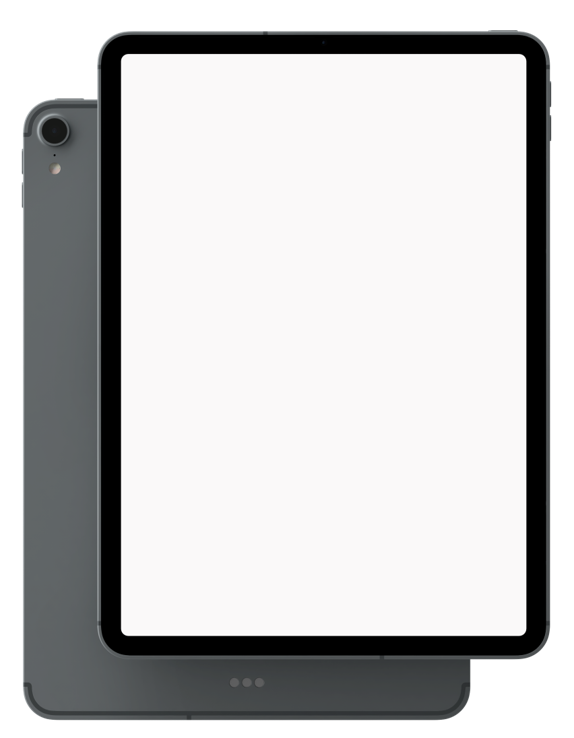 Tablet Mockup
Suitable for all categories business and personal presentation, eaque ipsa quae ab illo inventore veritatis et quasi architecto  beatae vitae dicta sunt explicabo farmers ensure that we will bring the best of the market
Description
Far far away, behind the word mountains, far from the one.
Description
Far far away, behind the word mountains, far from the one.
Description
Far far away, behind the word mountains, far from the one.
Good health is true wealth
Urijah Faber
Our Process
Description
Description
Description
Description
Suitable for all categories business and personal
Suitable for all categories business and personal
Suitable for all categories business and personal
Suitable for all categories business and personal
Suitable for all categories business and personal presentation, eaque ipsa quae ab illo inventore veritatis et quasi architecto  beatae vitae dicta sunt explicabo farmers ensure that we will bring the best of the market
Our Process
Suitable for all categories business and personal presentation, eaque ipsa quae ab illo inventore veritatis et quasi architecto  beatae vitae dicta sunt explicabo farmers ensure that we will bring the best.
Description
Description
Description
Description
Suitable for all categories business and personal
Suitable for all categories business and personal
Suitable for all categories business and personal
Suitable for all categories business and personal
Tree  Diagram
Description
Description
Lorem Ipsum has been the industry's standard dummy text ever since tzhe
Lorem Ipsum has been the industry's standard dummy text ever since tzhe
Description
Description
Lorem Ipsum has been the industry's standard dummy text ever since tzhe
Lorem Ipsum has been the industry's standard dummy text ever since tzhe
Our Chart
$ 5k
Description
Description
Description
Suitable for all categories business and personal
Suitable for all categories business and personal
Suitable for all categories business and personal
World Map
Africa : 60%
Australia : 70%
North America : 80%
Asia : 90%
$
29/month
New Member
Our Pricelist
Lorem Ipsum has been the industry's standard dummy text ever since tzhe 1500s.
Suitable for all categories business and personal presentation, eaque ipsa quae ab illo inventore veritatis et quasi architecto  beatae vitae dicta sunt explicabo farmers ensure that we will bring the.
Description
Suitable for all categories business and personal presentation use.
$
Member
299/year
“
Suitable for all categories business and personal
Lorem Ipsum has been the industry's standard dummy text ever since tzhe 1500s.
Description
Suitable for all categories business and personal presentation use.
Our Testimonial
Sarah Lane
George
Australia
America
“
“
Suitable for all categories business and personal
Suitable for all categories business and personal
Contact Us
Suitable for all categories business and personal presentation, eaque ipsa quae ab illo inventore veritatis et quasi architecto  beatae vitae dicta sunt explicabo farmers ensure that we will bring the best.
Address
E-mail
Phone
Braga City Walk, 3th floor, West Java, Indonesia 30925
547-999-317
YourCompany@project.com
Do Better
For Earth
Thank You